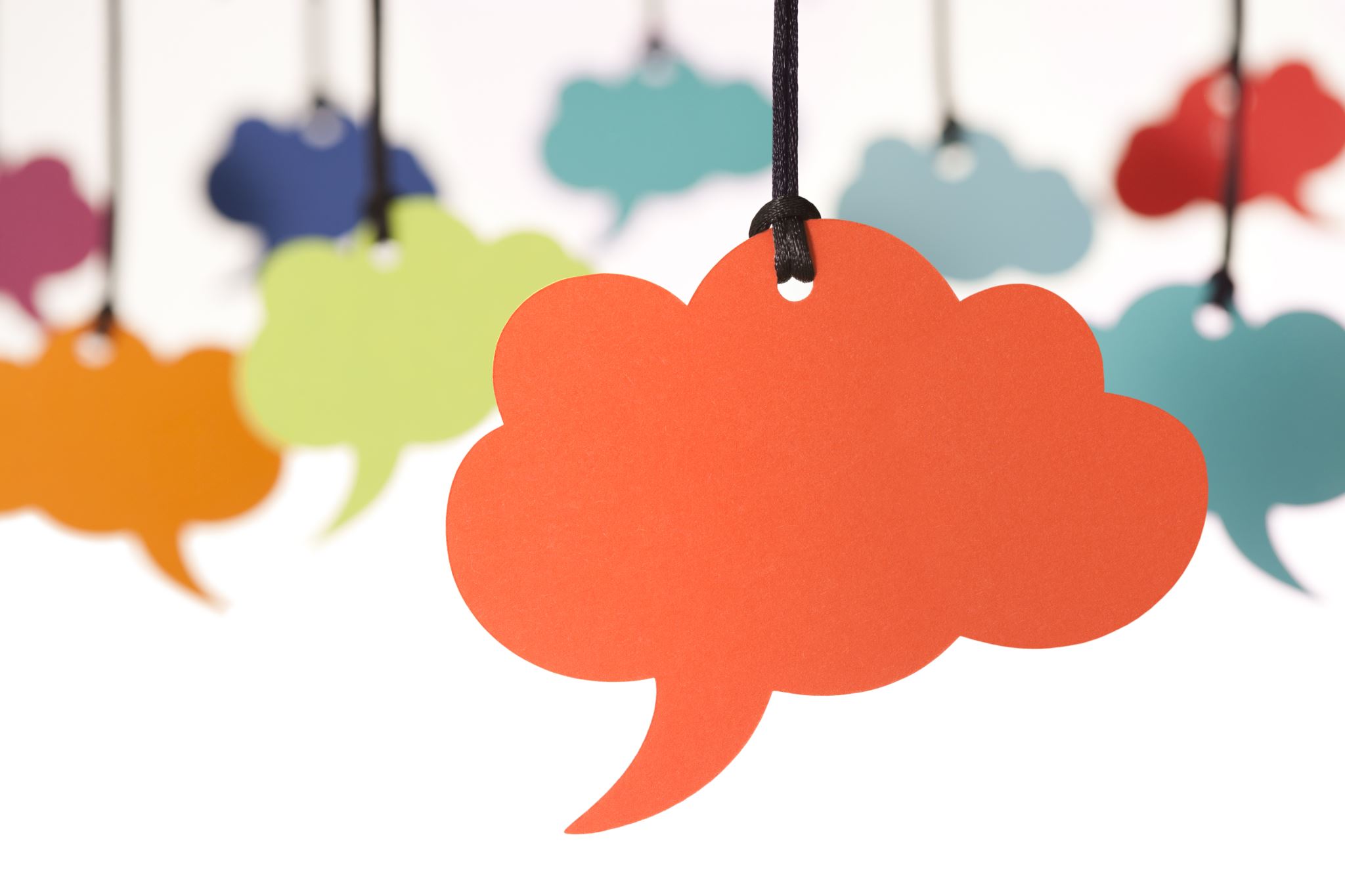 How to Write a Reflective Essay
By Ajha Young
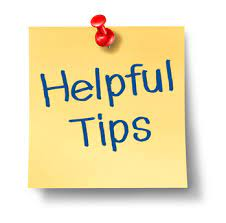 Things to Remember
This paper is an evaluation of how you and your group worked during Paper 3
This essay is 800 words (strictly)
This is a very structured essay; first 400 is for the problem and the second 400 is for your solution
This is 1st-person
Express your feelings (only Cambridge will judge)
You don't need names, use aliases! "Member A,B,C or Members 1,2,3, etc"
This does not require an introduction or conclusion! (for your own good)
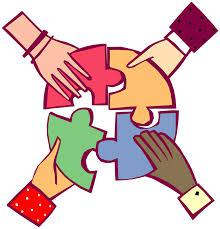 First 400 Words
The first half of your paper focuses on your group problem and how/why you chose it.
First 100: Identify the Problem
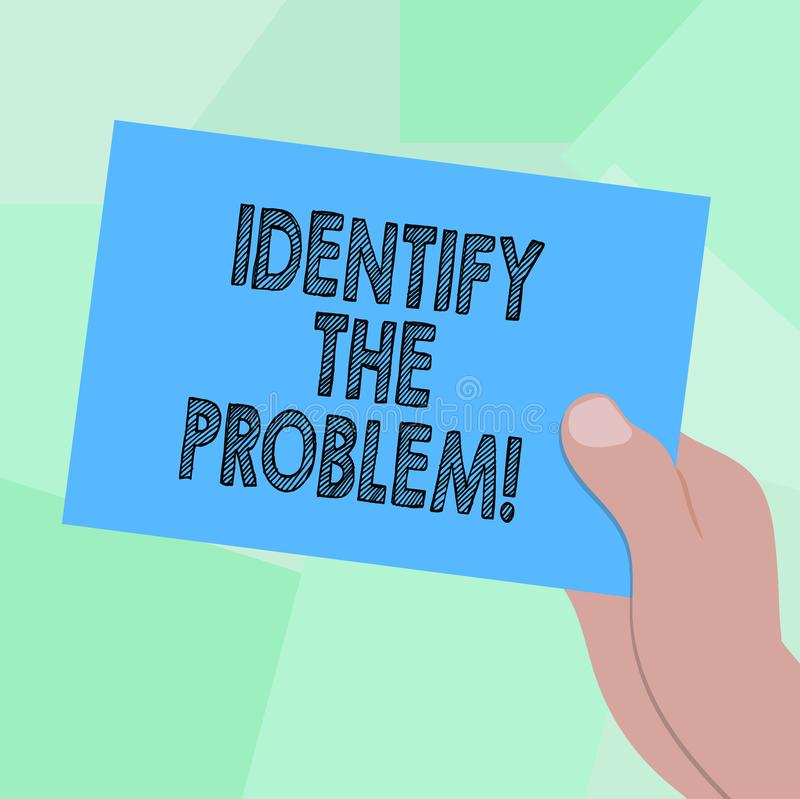 How did you find your problem?/How did you gain interest? - This will explore the very start of the process. Why did you choose your topic? Did you possess any prior knowledge that prompted you to explore and research this problem further?
What makes it local? - This is not asking you to talk about the whole United States. This questions pertains to FLORIDA and how your problem is an issue here.
Second 100: Process of Selection
Third 100: Evaluate your group
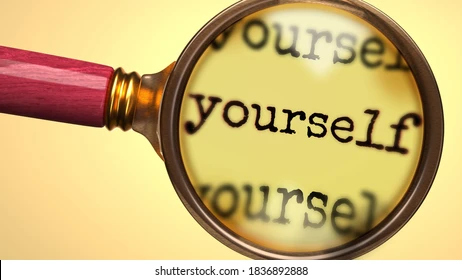 Fourth 100: Evaluate Yourself
*Tip* - This is still evaluative! Everything must be presented within an evaluative sentence.
What part did you play in the group? - Were you more of a leader or more of a bystander? Did you help people within your group? Write about if you were the thinker, the motivator, the procrastinator, etc. Remember to evaluate yourself and the role you played.
Improvement – What would you have done differently? How could you make your next group better?
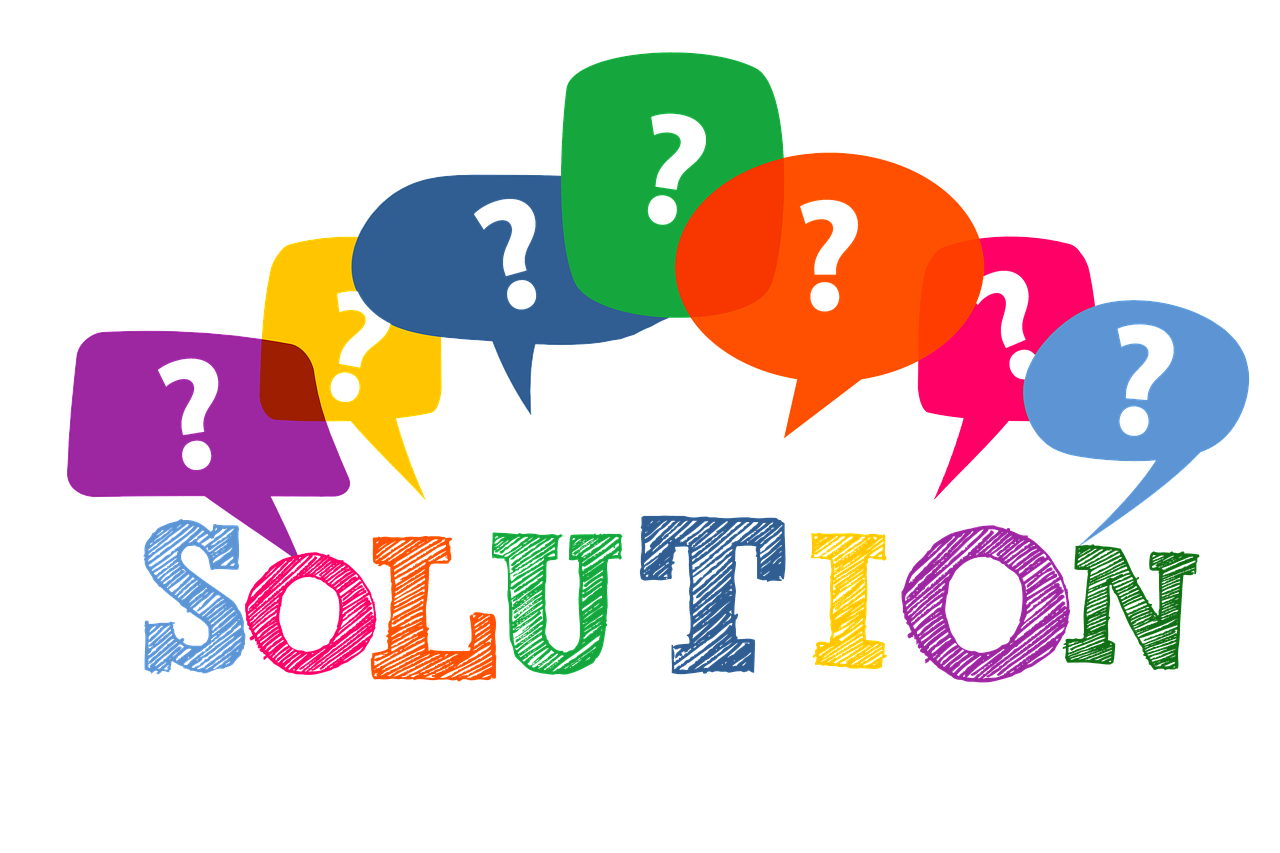 Second 400 words
This will be all about the solution to your problem or after your group finished the project.
First 100: Your Solution
This will focus on your own personal solution to the problem that your group chose.
Criteria – Did you have a checklist for your solution? What exactly did you want to solve the most in your problem? Does your solution achieve this?
Local/Global Interaction – Ask yourself if this solution will work for Florida. What will the people, communities and government think of it? Globally, is it possible for both LEDCs and MEDCs to implement it?  Think about how this solution will affect the world.
Is it the best solution? - Do you believe this solution is the best? Why? If not, what aspects of the problem does it ignore?
Second 100: Group Solution
Third 100: Change in Standpoint
Final 100: Evaluate future hopes
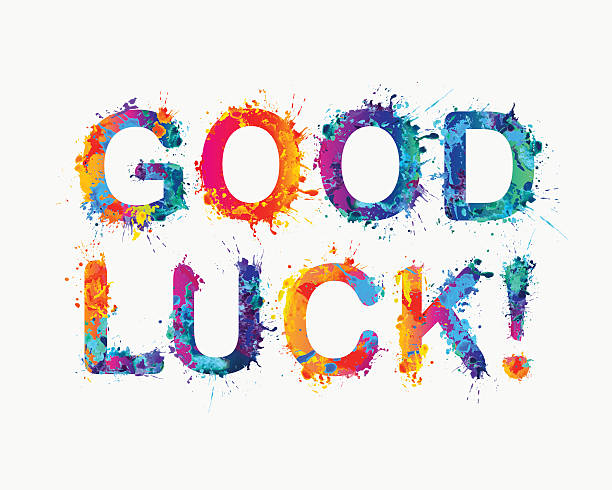 Finished!!
You did awesome, just follow these instructions and you will be sure to get a high scoring paper. Remember this is a strict 800 words. Don't waste them. Good Luck :)